Mathematics
Reading and writing the time to o’clock
Mrs Bramble and Miss Sidhu
‹#›
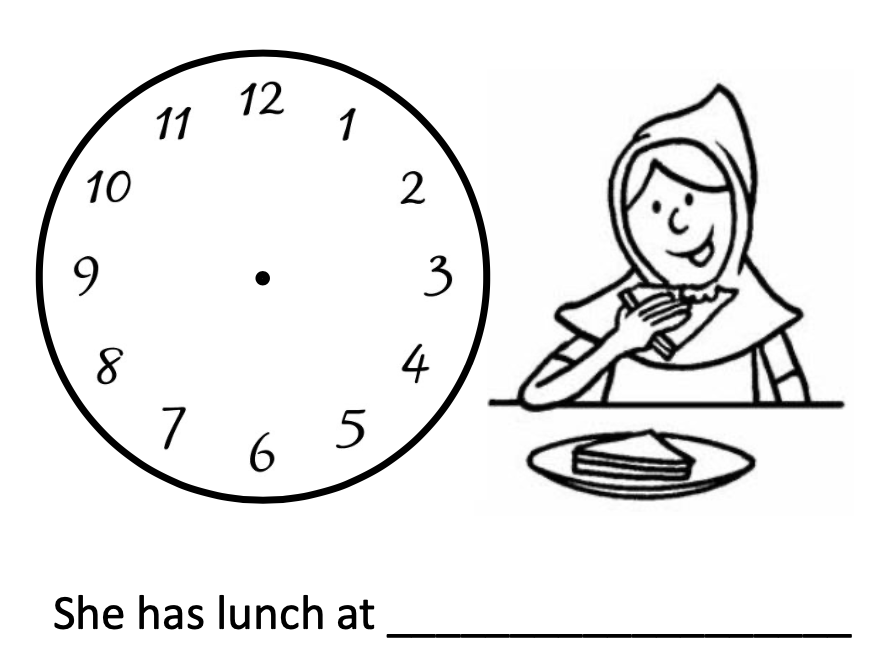 ‹#›
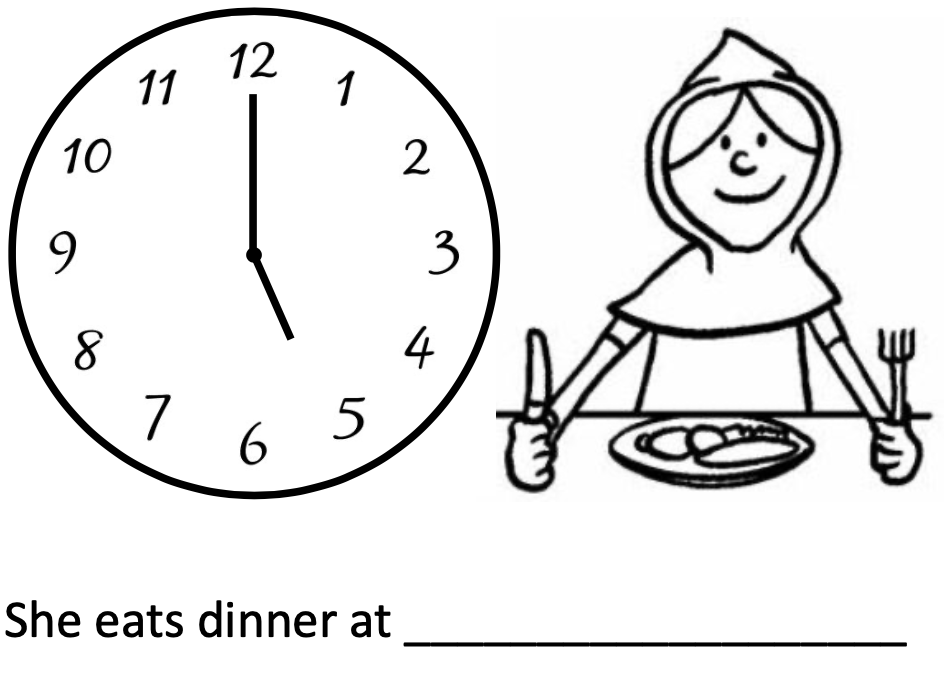 ‹#›
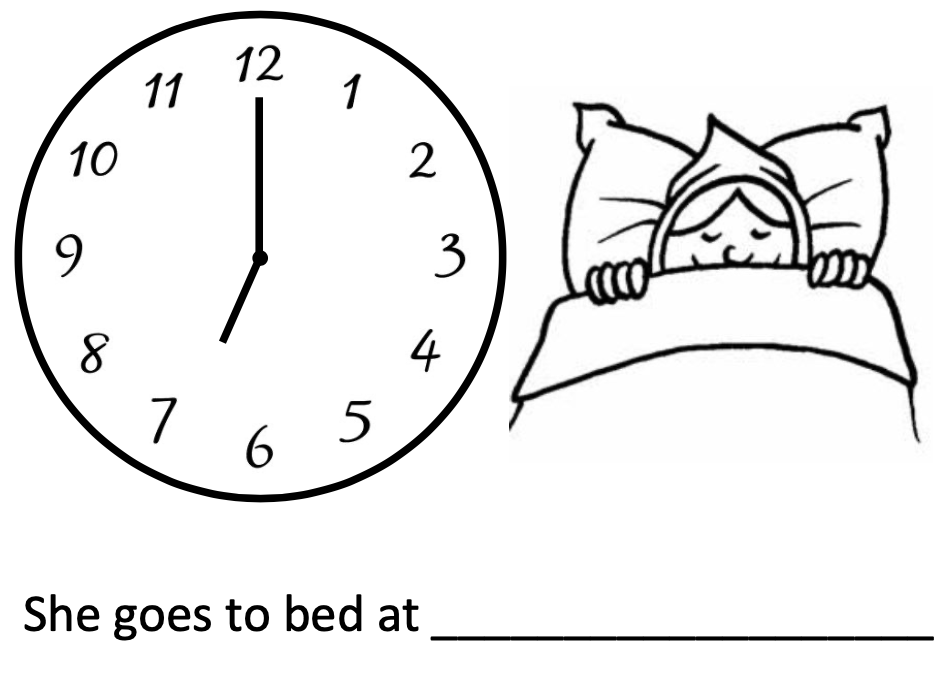 ‹#›